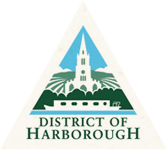 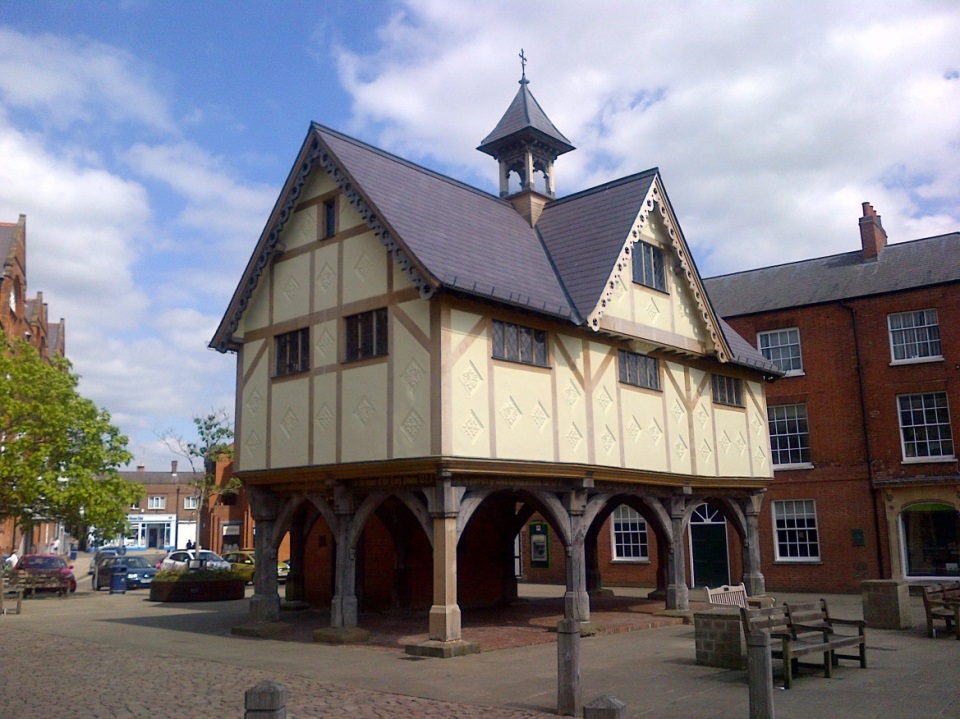 Local Authority Experience Managing an effective S106 process
Stephen Pointer    Strategic Planning and Housing Manager   Harborough District Council
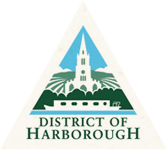 National Context
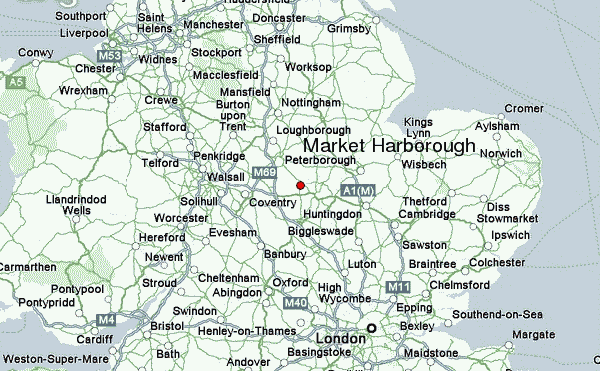 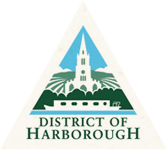 District Context
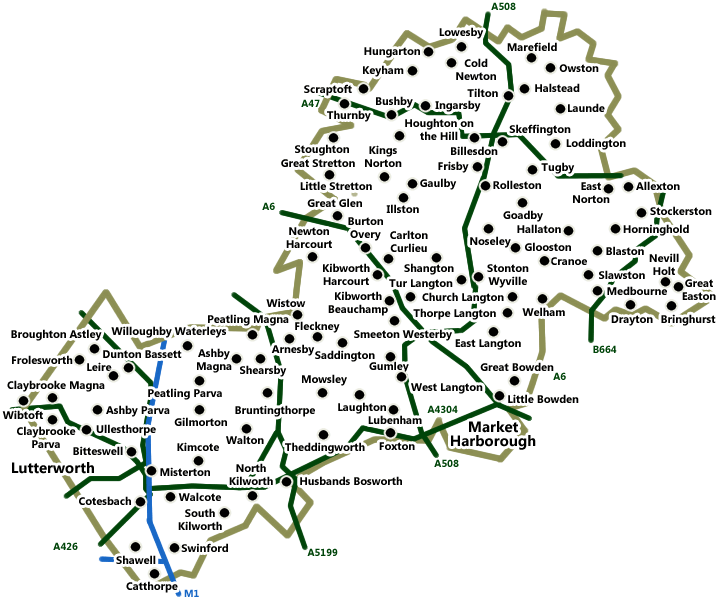 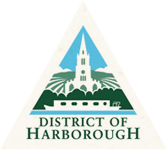 “Bustle without the hustle”
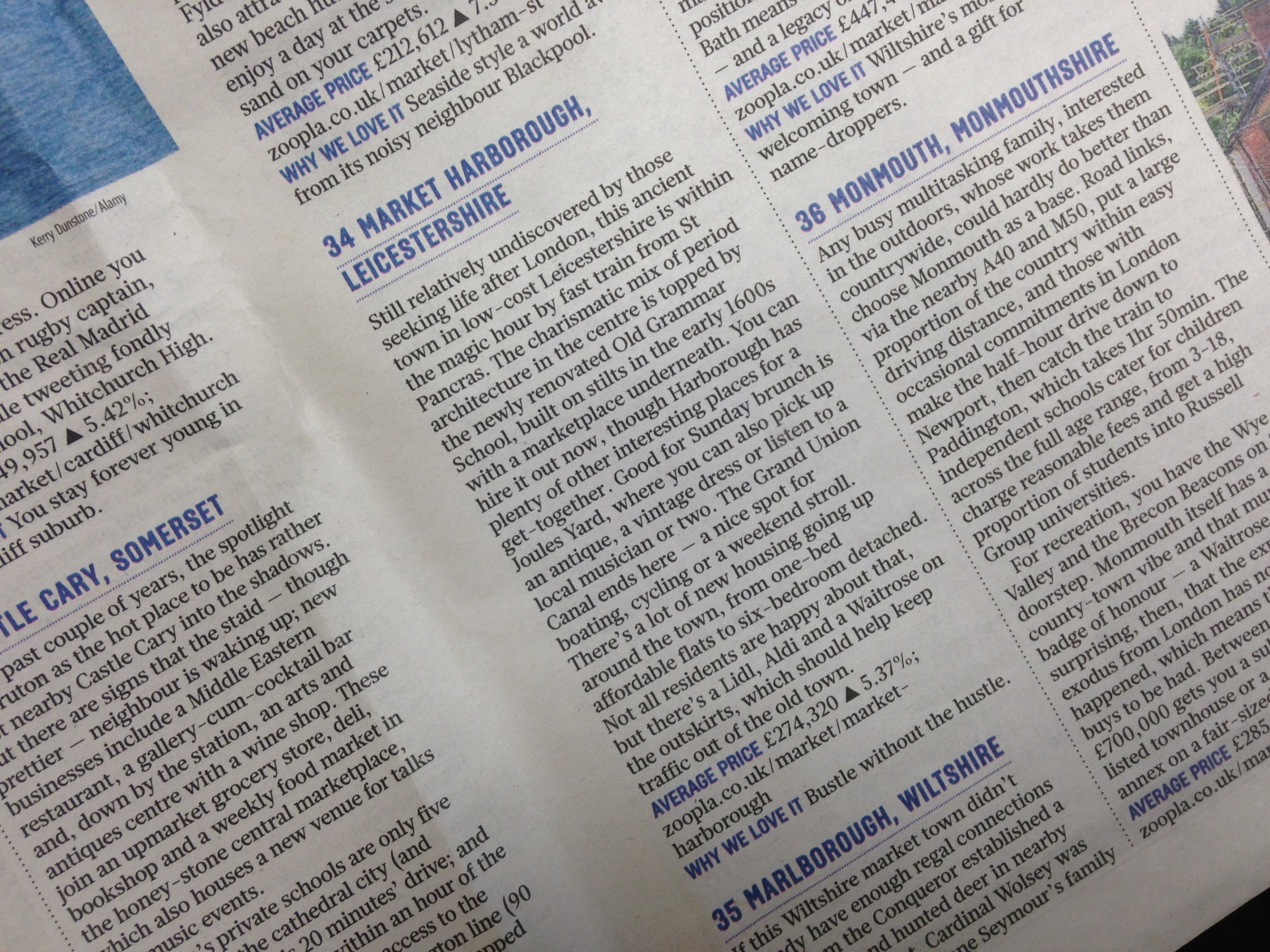 Fxo
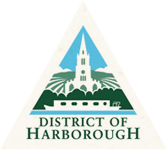 Foxton Locks
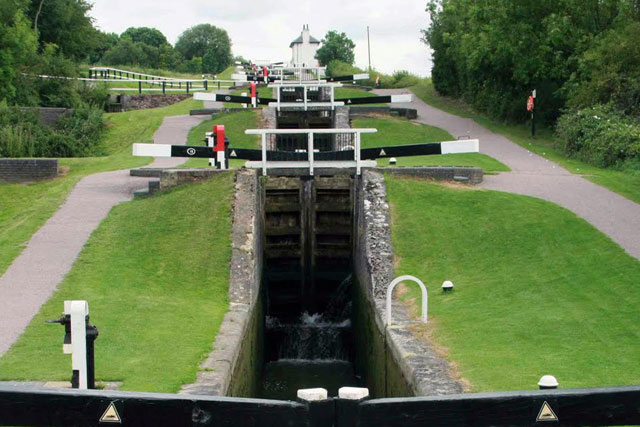 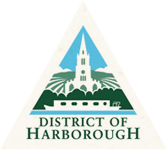 Magna Park
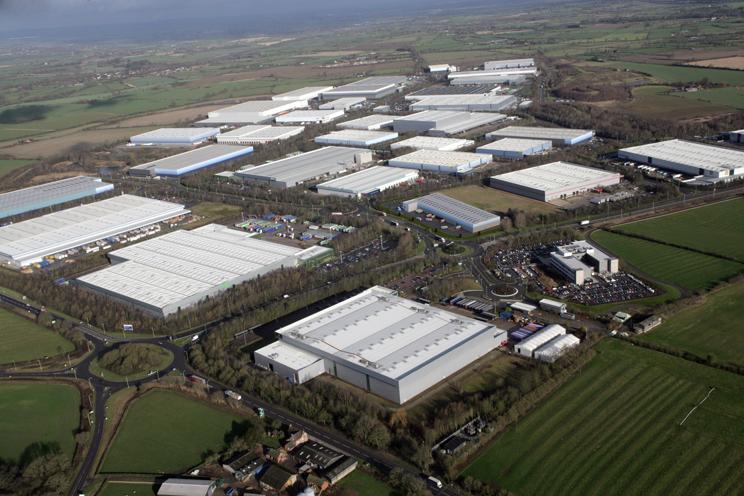 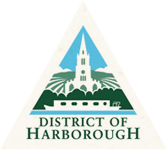 Not in my back yard!
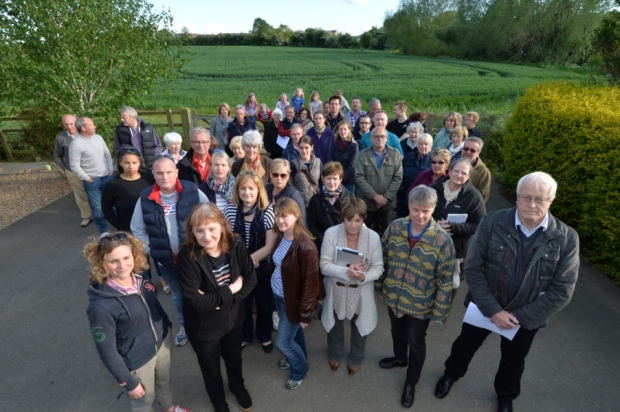 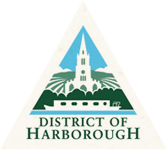 District Context
Community interest
Strong Parish Councils
Member expectations
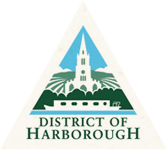 District Context
Affordable Housing SPD 2006  
Planning Obligation Developer Guidance 2009
Core Strategy  2011
What we do
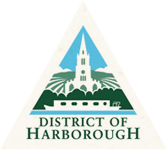 Corporate S106 Group
S106 Monitoring Officer
Corporate Database of S106 agreements

Manage the “end to end” process
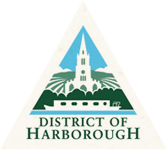 Corporate S106 Group
Development Management,  Policy (S106 officer), Legal, Finance, Open Space, Community Leisure, Assets,
Manages “end to end” process
Policy,  applications, agreements, dicharging obligations,  spend
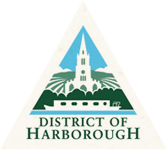 S106 Monitoring Officer
Part time role (along Housing Enabling)
Monitor development, trigger points;
Invoices where obligation is a payment;
Maintain database of S106 agreements
Reports to Corporate S106 Group
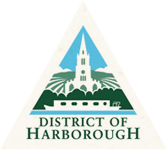 Database of S106 Agreements
Maintained by Monitoring Officer 
Details of obligations, trigger points, spend by dates.  Pooling queries. FOI requests
Updated monitoring position
Accountable officer for spend
S106 issues
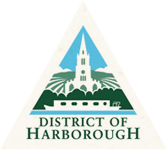 Application and pre application stage

Pre - application Stage – (advice based on Core Strategy Infrastructure Plan)
Guidance to consultees on making effective response  ( Leicestershire Protocol )
Specific infrastructure requirement
S106 issues
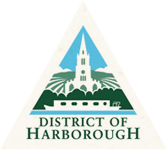 Determination and Agreement stage

Viability test - internal / external assessment
Heads of Terms – clarity in reports
Wording of agreement – involvement
Bonding issue
S106 issues
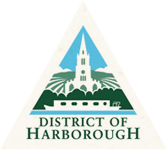 Discharge of obligations and spend stage

Time restrictions on spend
Changes to needs and local requirements
Variations to agreements
Councillor involvement
S106 issues
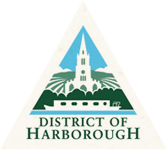 HDC – open space, community leisure, affordable housing   
LCC – education, libraries recycling 
Health services
Police
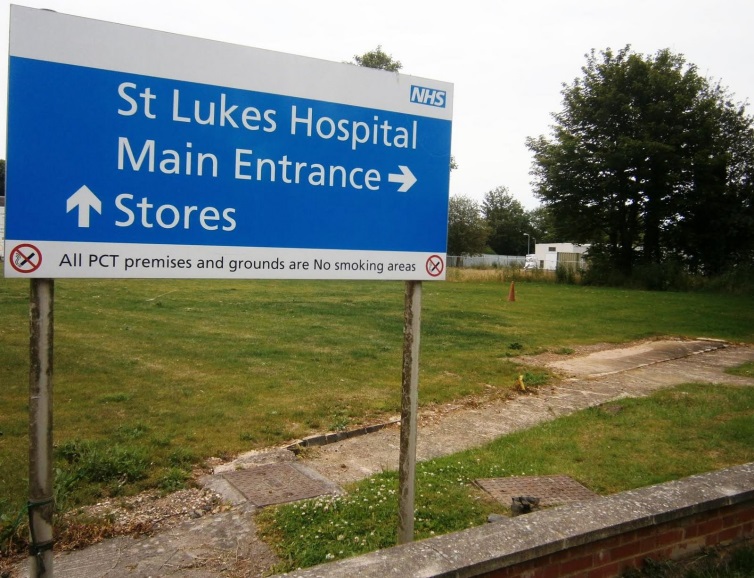 And finally……
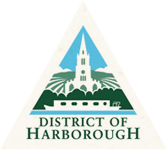 Funding gap in services
Making development acceptable
Boost housing
CIL route
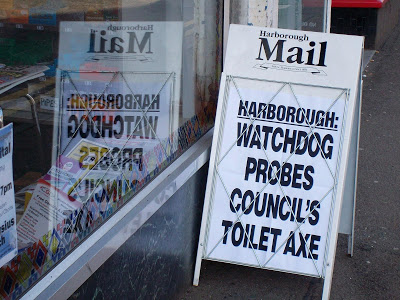 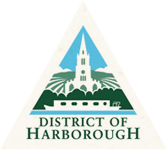 Questions